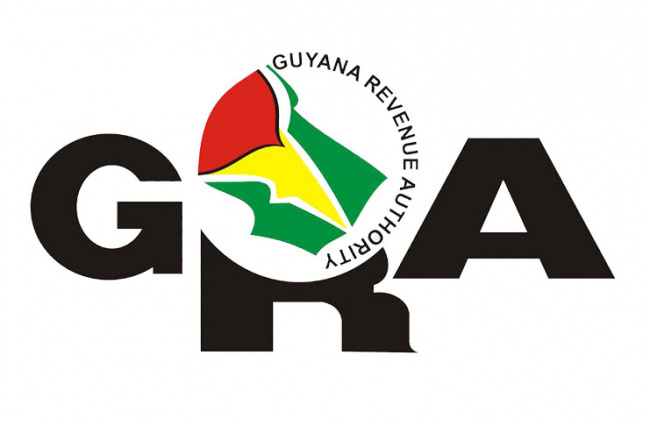 7B Generator PAYE Submission Review
Context
Employer
Employee
Run Payroll
File Forms 5 every month
File Forms 2 in February
Print and/or distribute Form 7B
Receive 7B and verify details
File IIT Return & upload 7B
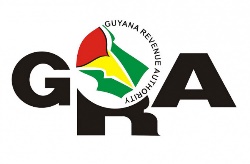 PAYE
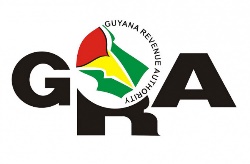 Payroll Software
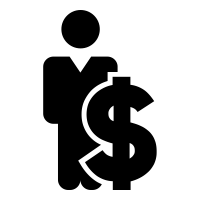 File format validator
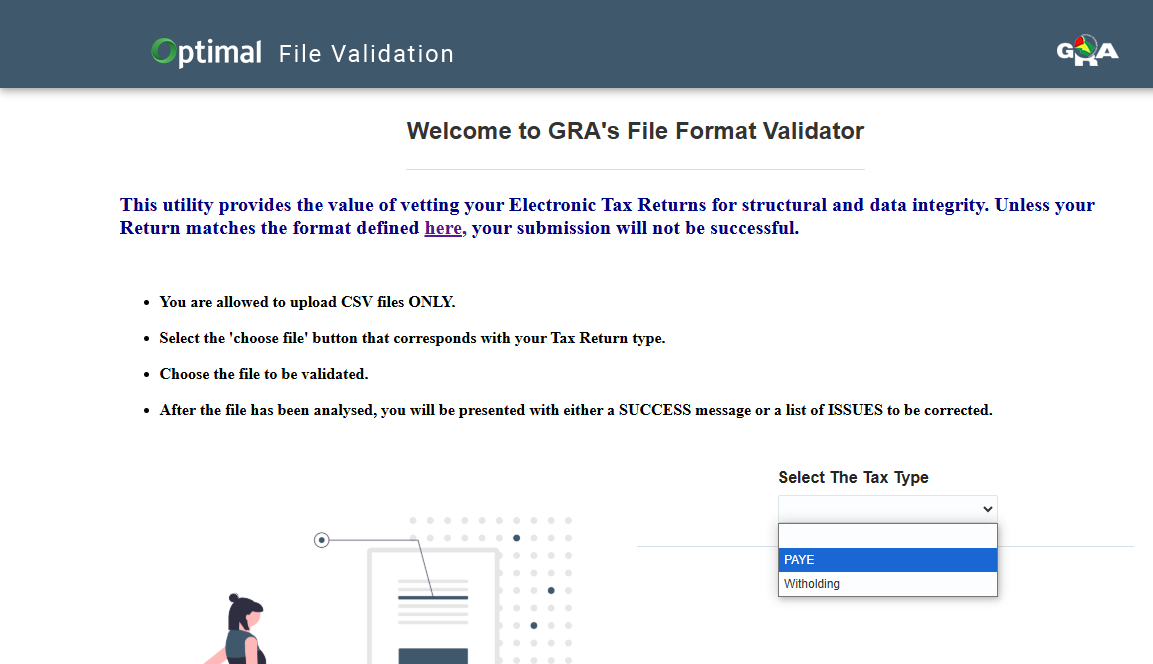 PAYE File Generator
CSV
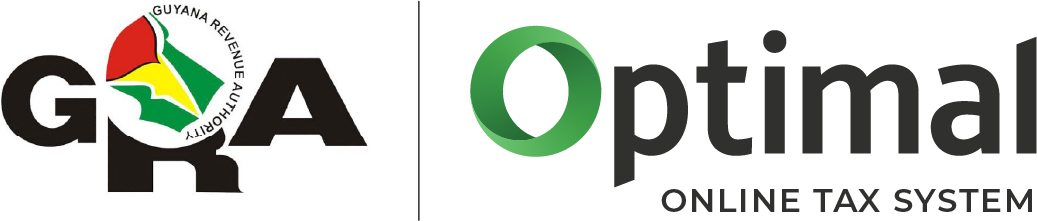 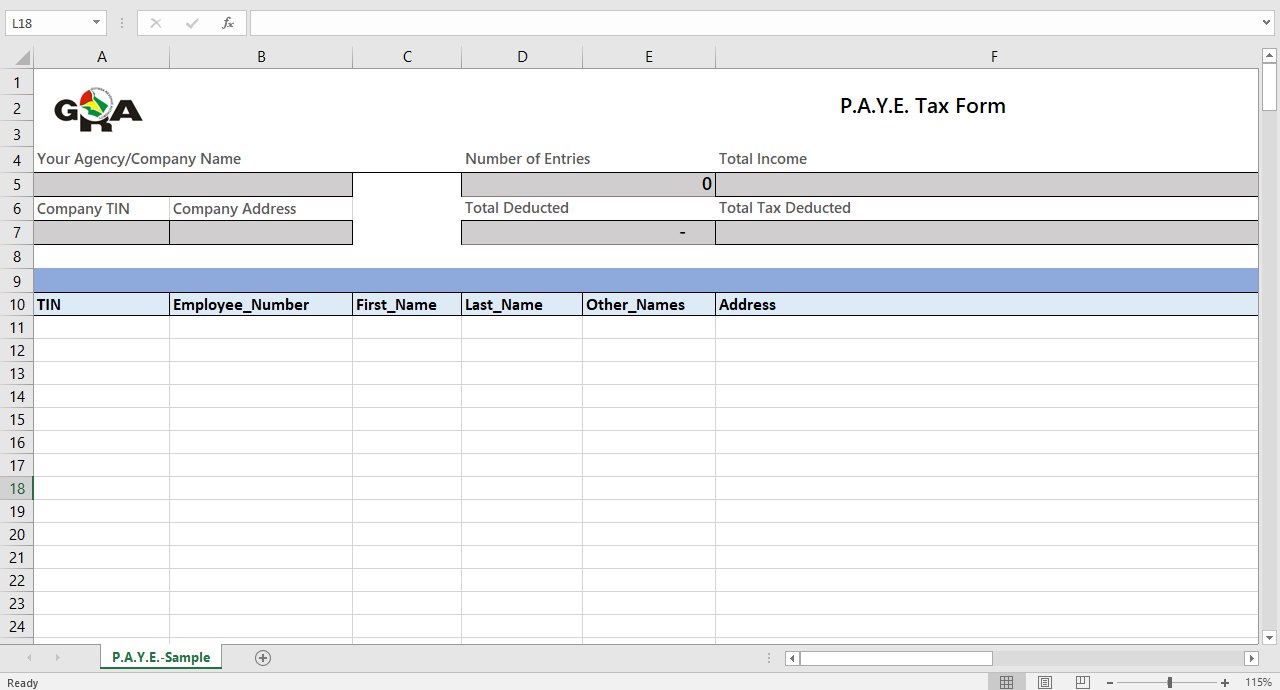 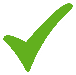 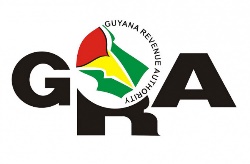 Steps for Generating Forms 5 & Forms 2 CSV
Go to GRA’s website: https://www.gra.gov.gy/
Click on FORMS
Scroll to PAYE File Generator  (Applicable from 2023)
Download & Extract zip file
Open with Excel & Ensure that Marcos are enabled 
Click on the Enable Editing button
Click on the Enable Content button
Fill in details
Export csv file
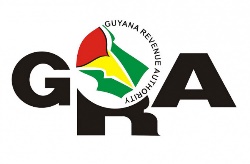 Steps to Verify CSV
Go to GRA’s website: https://www.gra.gov.gy/
Click on Calculators and Tools
Click on File Format Validator
Select PAYE
Upload CSV file
Click on Validate
Resolve any identified errors and re-validate file
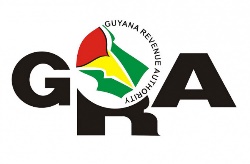 Steps to Submit Forms 5 and Forms 2
Go to eServices: https://eservices.gra.gov.gy/
Login
Go to File Return
Select PAYE for Forms 5 or PAYE Reconciliation for Forms 2
Upload CSV file
Resolve any identified errors and re-upload file
Tick the Declaration
Click on Submit
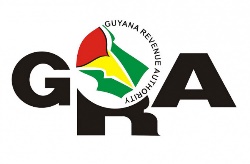 7B Generator
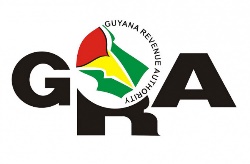 What
7B Generator application is a tool created by the GRA to assist employers with the generation and distribution of their annual 7B emolument slips. 
Features
Generation of 7B emolument slips with the inclusion of a QR code.
The application will facilitate the disbursement of slips via email.
Prerequisite
Populate the 7B form template
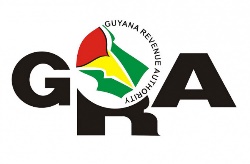 Steps to populate 7B Generator Template
Go to GRA’s website: www.gra.gov.gy
Click on Individual or Business 
Click on Pay As You Earn
Click on 7B Generator
Download 7B Generator template
Generate from Payroll or fill in the necessary details on the template
Save file
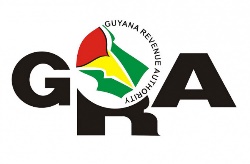 7B slip generator template
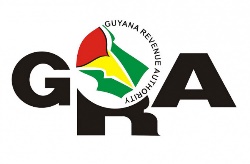 Steps to generate 7B emolument slips
Go to GRA’s website: https://www.gra.gov.gy/
Click on Calculators and Tools
Click on 7B Generator
Upload populated template to 7B Generator
Click on Upload file button
Click the pencil icon to make any correction to the 7B form if necessary and click on the Apply Changes button.
Click on Generate 7B Slip
Click on the Download Zip
Click on the Download 7B Slips 
View 7B Form
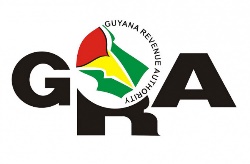 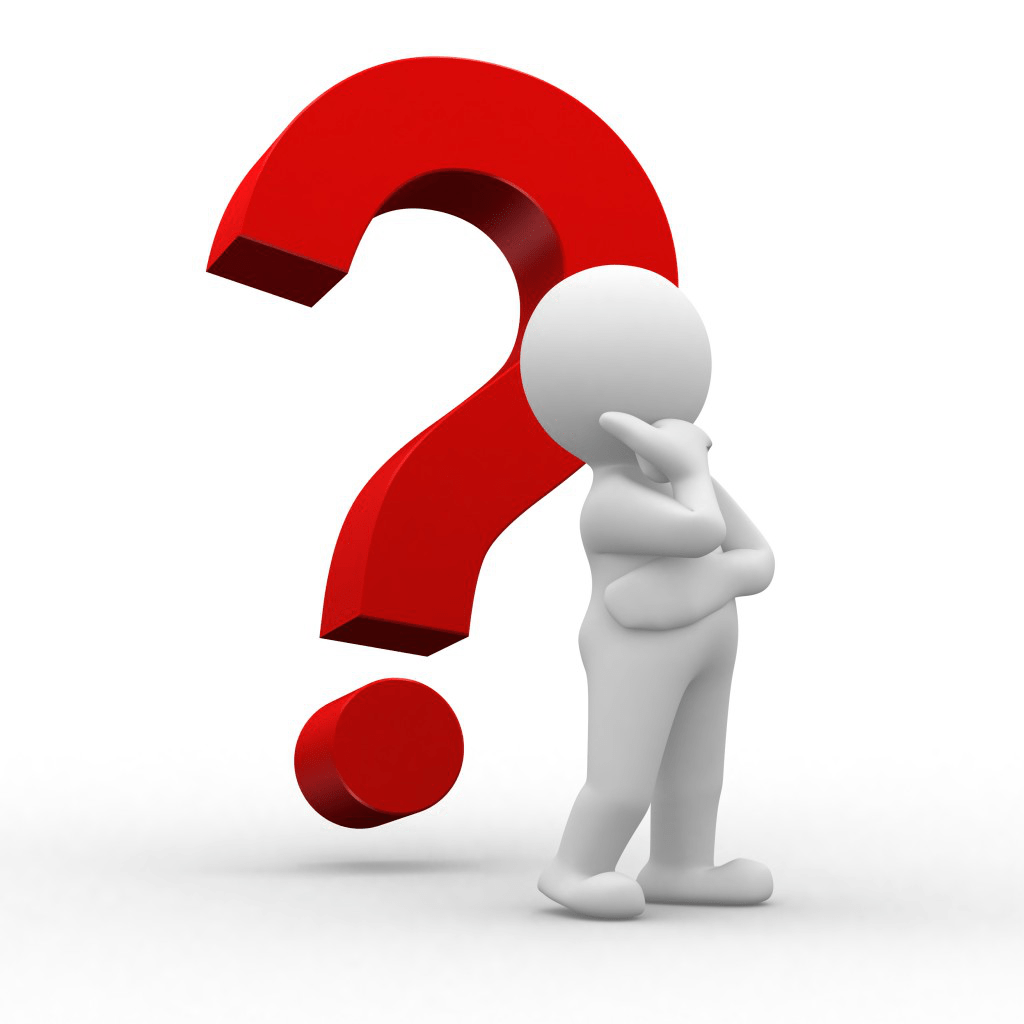 Questions